Plan de cours
FILA 11
Parler
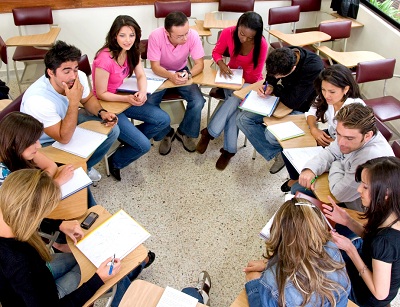 Table ronde
Jeux oraux
Discours
Présentation 
   culturelle
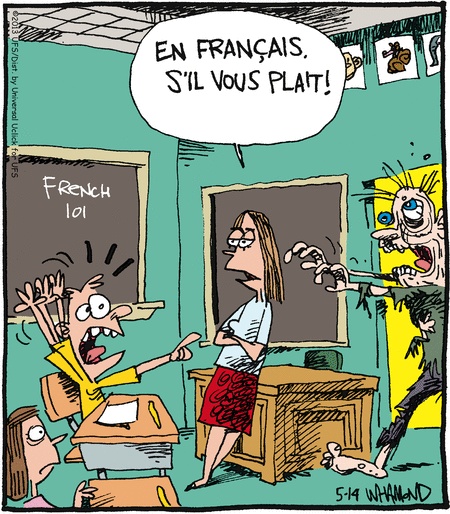 Lire
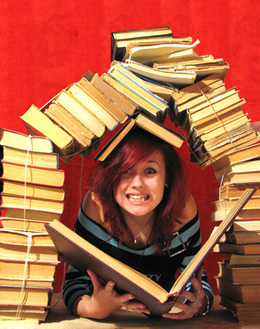 Zone
Passeport vers la 
   littératie
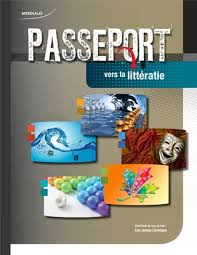 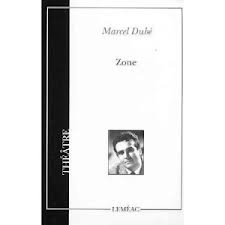 Écouter
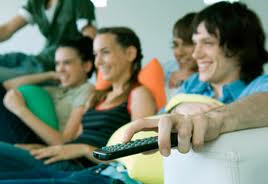 Les Parent
Vidéos en ligne
Table ronde
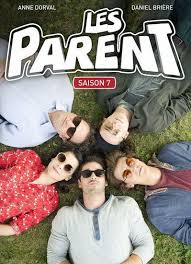 Écrire
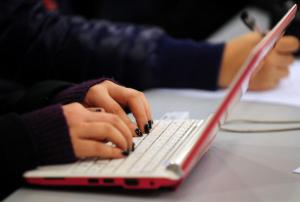 Texte argumentatif: 
   la critique
Nouvelle à chute
Écrit rapide
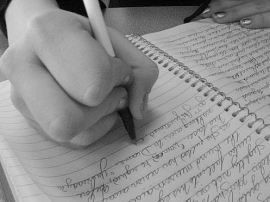 Grammaire
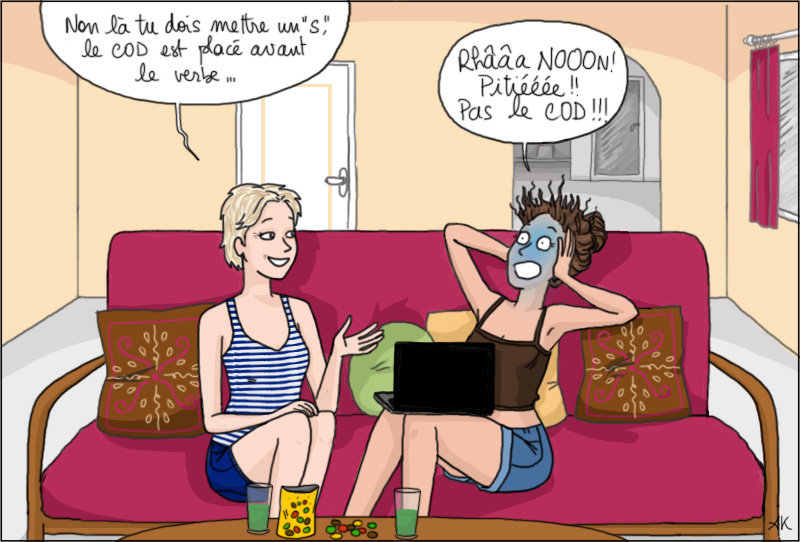 Erreurs communes
Participe passé
Impératif
Subjonctif
Concordance des temps de verbes
Révision de concepts déjà étudiés
Évaluation
Tests, projets, quizzes 
    et travaux				55%
Participation et français parlé	20%
Examen final 				25%